The European Social Fund Plus (ESF+) and the European Globalisation Adjustment Fund (EGF)
#EUBudget
ESF+ POLICY CHALLENGES
ESF +			€101,2 billion
					about 27 % of cohesion policy budget
		Five funds/programmes merged in one Regulation:
ESF+ Shared management              		€100 billion
integrates components:
Employment, education and social inclusion (ESF)
Investing in youth (YEI)
Support to the most deprived (FEAD)
ESF+ (in)direct management 				€1,2 billion
n
Employment and Social Innovation		€761 million
Health strand				   			€413 million
ESF+ OBJECTIVES
General objectives
All strands: Support the implementation of the European Pillar of Social Rights
Shared management strand: also the Employment Guidelines and Country-specific recommendations under the European Semester
Employment and Social Innovation strand: special focus on employment, skills, social protection, social inclusion and working conditions.
Health strand: ensure a high level of health protection in EU
Specific objectives 
11 specific objectives under the CPR policy objective “a more social Europe” in the policy areas of employment, education and social inclusion, including health
Wording closely follows the principles of the Pillar
Specific references to migrants and basic material assistance
ESF+ also contributes to other CPR policy objectives
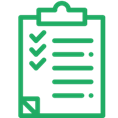 ESF+ SPECIFIC OBJECTIVES
A more social Europe (European Pillar of Social Rights)
Horizontal principles: Gender, Equal opps. Non-discrimination
Health
Contribution to Smarter Europe; Greener, low-carbon Europe
Consistency and thematic concentration
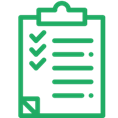 Synergies and coherence with other EU programmes 

Appropriate amount to support CSR and challenges under the EU Semester

 at least 25% dedicated to social inclusion

 at least 2% support to the most deprived

MS with above average NEET rates, at least 10% to youth employment

Programmed under dedicated priority axes
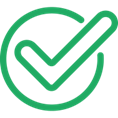 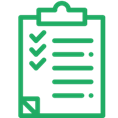 Partnership
Social partners

Civil society

Bodies for fundamental rights, gender equality, non-discrimination
Partnership agreements
and
Programmes
ESF+ resources for capacity building of partners
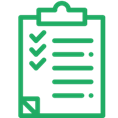 Improving/Extending the scope of the European Globalisation Adjustment Fund (EGF) 2020